Продукты食物    Еда食物     Напитки饮料
рис大米 мясо肉 курица鸡肉 хлеб黑面包 сыр干酪   молоко牛奶    рыба鱼    вода水   сок果汁
овощи蔬菜 
капуста卷心菜 картофель土豆 морковь胡萝卜 лук洋葱 помидор西红柿 огурец黄瓜 
фрукты水果
 яблоко苹果 банан香蕉 лимон柠檬 апельсин橙子 арбуз西瓜
ГЛАГОЛTHE VERB   动词СпряжениеThe Conjugation 共轭 ，连接  Глаголы I спряжения第一组动词
Читайте и запоминайте!
读和记！
Группа глаголов  I  спряжения
第一组动词
Читайте и запоминайте读和记！
Глаголы 动词
есть吃                            пить喝
Я ем                               я пью
Ты ешь                             ты пьешь
Он\она ест                          он\она пьет
Мы едим                           мы пьем
Вы едите                           вы пьете
Они едят                           они пьют
Что делать?
*Играть (I) to play *Считать (I) to  coiount *Уметь (I) be able to *Завтракать (I) to breakfast *Обедать (I) to lunch *Ужинать (I)to have supper *Писать (I)  to write *Думать (I)  to think *Разговаривать (I) to talk
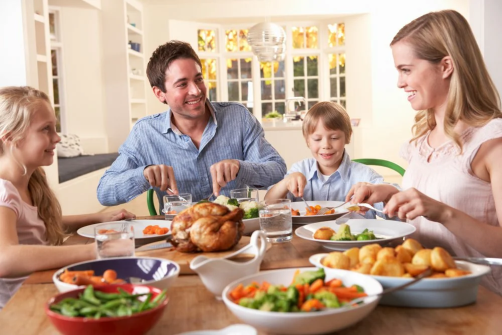 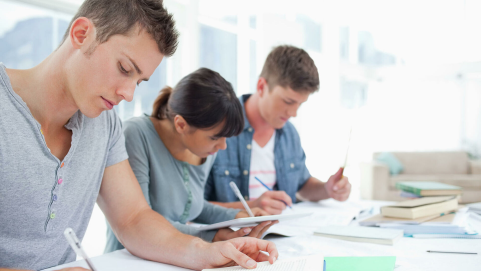 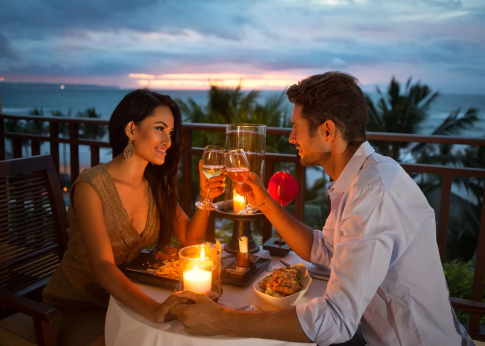 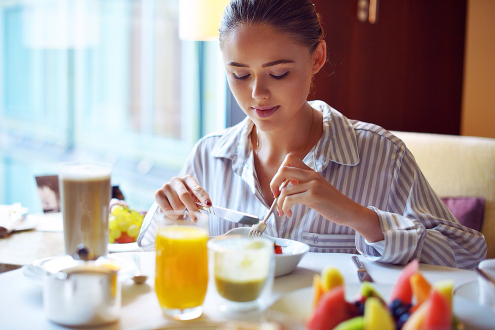 (слушайте 听）  （повторяйте 重复）Это наша семья. Моя мама убирает дом. Мой папа читает книги. Мой брат слушает урок. Моя сестра гуляет. Мой дедушка слушает новости. Моя бабушка отдыхает. Я изучаю русский язык.
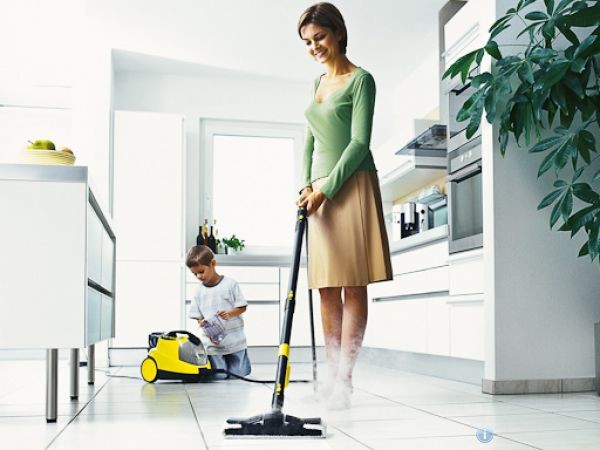 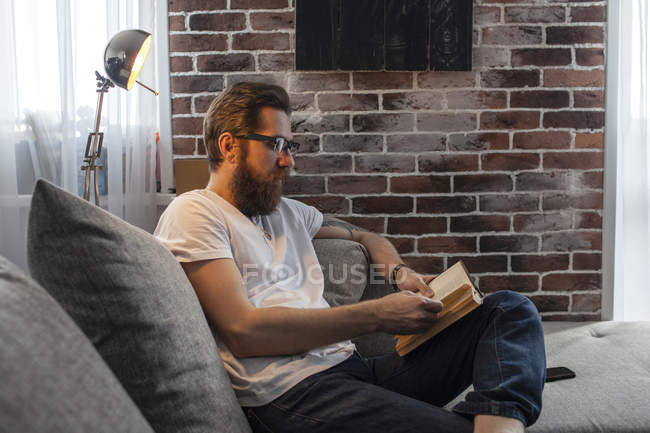 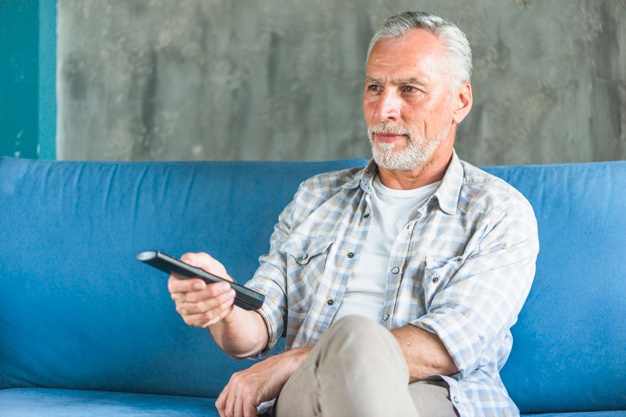 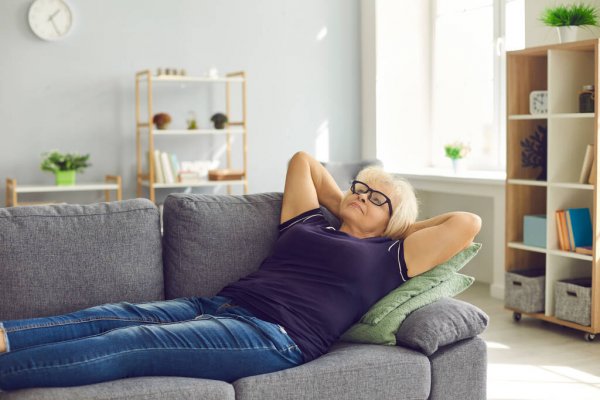 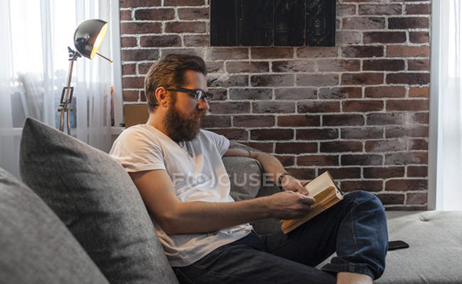 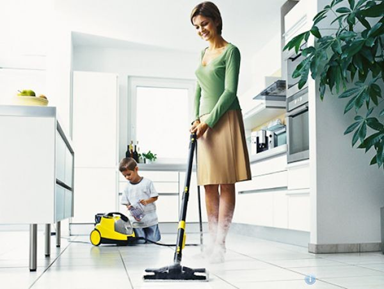 Ответьте на вопросы.

Это семья?
Что делает мама?
Что делает папа?
Что делает дедушка?
Что делает бабушка?
Что вы сейчас делаете?
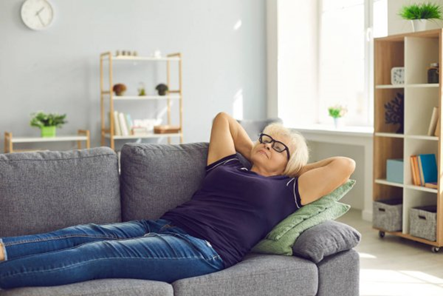 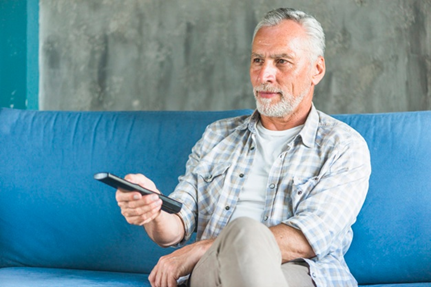